Uplatnění eLearningu na českých univerzitách  - desetiletá historie
Petra Poulová
eLearning na univerzitách
Využití eLearningu

eLearning může být využit v graduálním i celoživotním vzdělávání

Uplatnění eLearningu
Distanční studijní programy
Kombinovaná forma studia
Podpora prezenční formy studia
eLearning na univerzitách
Strategická podpora

Různé přístupy v různých vzdělávacích institucích

Široké spektrum akceptace moderních technologií
od naprostého odmítání 
až k nekritickému nadšení
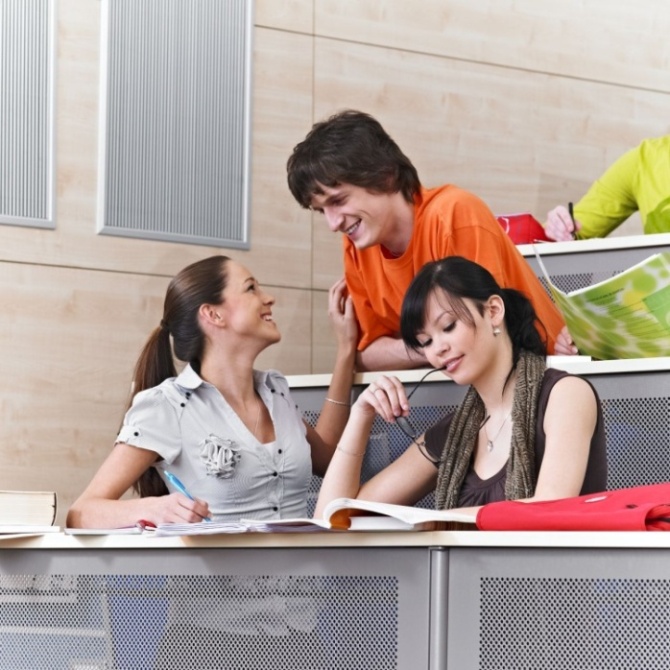 eLearning na univerzitách
Výzkum

26 veřejných vysokých škol
Univerzita Karlova v Praze
Univerzita Palackého v Olomouci
Univerzita Pardubice
Univerzita Tomáše Bati ve Zlíně 
Veterinární a farmaceutická univerzita Brno
VŠB - Technická univerzita Ostrava
Vysoká škola ekonomická v Praze 
Vysoká škola chemicko-technologická v Praze
Vysoká škola polytechnická Jihlava 
Vysoká škola technická a ekonomická v Českých Budějovicích 
Vysoká škola umělecko-průmyslová v Praze
Vysoké učení technické v Brně
Západočeská univerzita v Plzni
Akademie múzických umění v Praze 
Akademie výtvarných umění v Praze
Česká zemědělská univerzita v Praze 
České vysoké učení technické v Praze
Janáčkova akademie múzických umění v Brně
Jihočeská univerzita v Českých Budějovicích
Masarykova univerzita
Mendelova univerzita v Brně
Ostravská univerzita v Ostravě
Slezská univerzita v Opavě 
Technická univerzita v Liberci
Univerzita Hradec Králové
Univerzita J. E. Purkyně v Ústí nad Labem (UJEP),
eLearning na univerzitách
Výzkum

Výzkumný vzorek
Výroční zprávy veřejných vysokých škol publikované v letech 1999 - 2009 
Více než 200 výročních zpráv
Informace o eLearningu
V rámci kapitoly Informační a komunikační technologie
Zmínky v textu
Získané informace byly podrobeny kritickému zkoumání
eLearning na univerzitách
Úhly pohledu

Časové hledisko implementace eLearningu,
Vzdělávání akademických pracovníků v oblasti eLearningu,
Vytvoření specializovaných eLearningových pracovišť,
Projekty zaměřené na rozvoj či výzkum eLearningu, 
Využívané LMS
eLearning na univerzitách
Chronologický pohled

První zmínka o elektronické podpoře výuky 
Ostravská universita 
1999
existence databáze šedesáti datových CD přístupných z univerzitní sítě a LMS Learning Space, v němž jsou uloženy interaktivní výukové kurzy dostupné prostřednictvím internetu
eLearning na univerzitách
Chronologický pohled

2000
Univerzita Hradec Králové
využívání distančních kurzů ve virtuálním studijním prostředí na internetu
Vysoká škola ekonomická v Praze
plánována příprava kurzu pro pedagogy zaměřeného na využití LMS WebCT a LearningSpace
Ostravská univerzita v Ostravě
využívání LMS LearningSpace jako pomocného prvku při řízení výukového procesu
eLearning na univerzitách
Chronologický pohled

2001
eLearning je zmiňován ve výročních zprávách deseti univerzit 
ČVUT 
OU
SLU 
UHK 
UJEP 
VFU
VŠB-TU 
VŠE 
VŠCHT 
MZLU
eLearning na univerzitách
Chronologický pohled

2002
Rozšíření skupiny o 
AMU
ČZU
JČU
TU
UTB
MZLU 
Od roku 2003 uvádí využití eLearningu většina veřejných vysokých škol vyjma vysokých škol s uměleckým zaměřením - AVU, JAMU a VŠUP
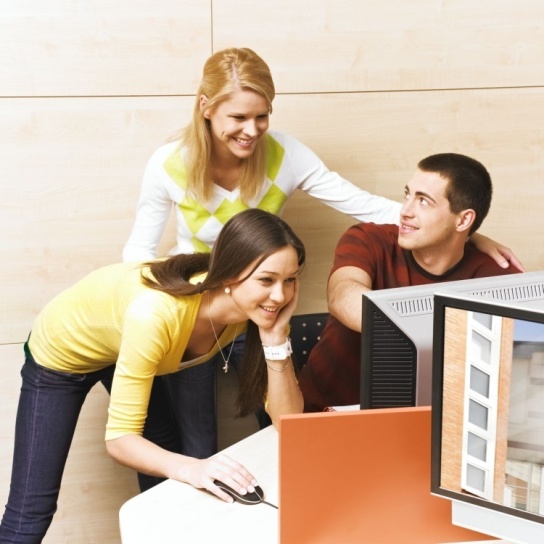 eLearning na univerzitách
Vzdělávaní pracovníků

Potřeba věnovat velkou pozornost vzdělávání akademických pracovníků v oblasti nových metod jak z technického, tak pedagogického a didaktického pohledu
eLearning na univerzitách
Vzdělávaní pracovníků

První zmínka o vzdělávání pracovníků
2000 – VŠE

2001
UHK
OU

2002
Dalších pět univerzit
eLearning na univerzitách
eLearningová centra

Některé univerzity vytvořily speciální eLearningová centra nebo oddělení
Součást IT oddělení
Nezávislá

Různé názvy
Laboratoř virtuálního vzdělávání
Centrum elektronické podpory výuky
Oddělení eLearningu

Centra ustanovena na 10 veřejných VŠ
eLearning na univerzitách
eLearningové projekty

Financování eLearningových aktivit
Národní i mezinárodní projekty

Uvádí 20 institucí (77 %)
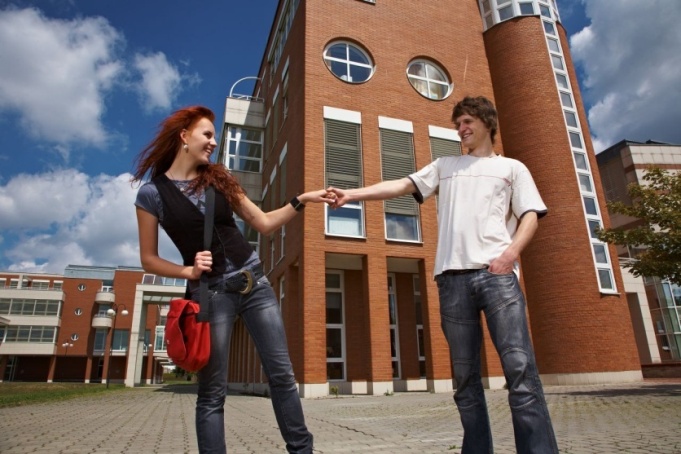 eLearning na univerzitách
LMS

Pokud instituce velmi často mění techologie, na nichž má své eLearningové řešení postaveno, pracovníci i studenti se musí neustále věnovat zaškolování do nových aplikací a nemohou se věnovat z pohledu eLearningu podstatné činnosti, přípravě didakticky kvalitních kurzů a jejich studiu
eLearning na univerzitách
LMS

22 z 26 veřejných vysokých škol (85 %) zmiňuje využití LMS

16 univerzit se rozhodlo pro jeden LMS nebo začalo využívat dva LMS a následně se rozhodlo pro lepší z nich

4 univerzity změnily typ LMS 3-krát a vícekrát
eLearning na univerzitách
LMS

6 univerzit se rozhodlo vytvořit vlastní systém na podporu výuky
ČZU
JČU
MU
MZLU
TU
VŠB-TU
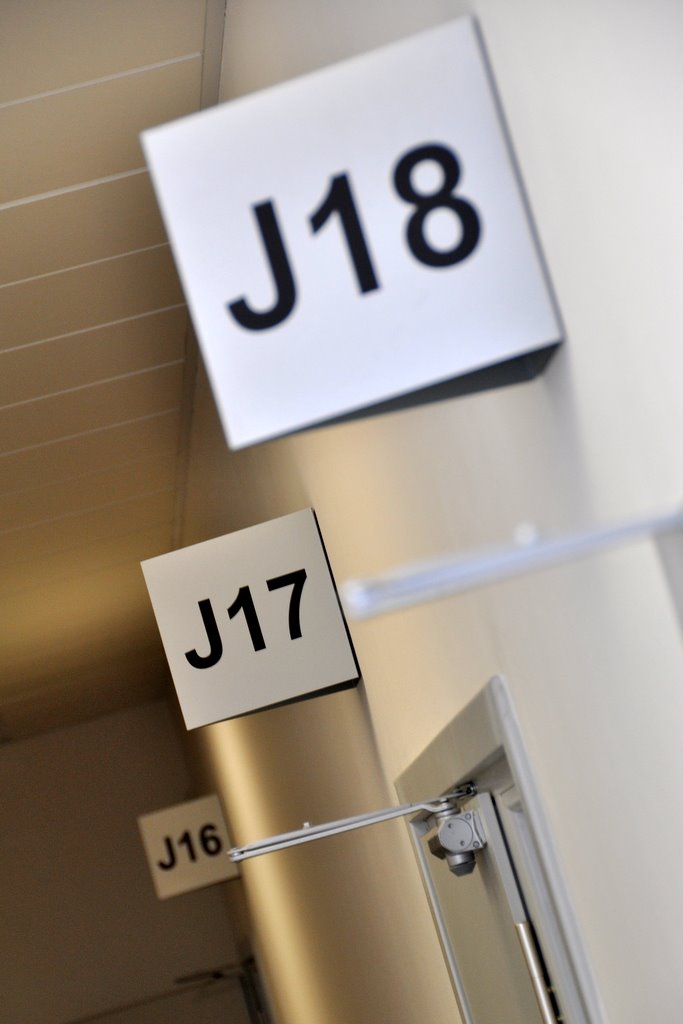 eLearning na univerzitách
LMS

Moodle – nejpoužívanější systém
10 univerzit
Další často používané systémy
Tutor 2000 nebo iTutor (3 univerzity)
LearningSpace (3  univerzity)
EDEN (2 univerzity)
WebCT (2  univerzity)
eDoceo (2 univerzity)
MS Class Server (2 univerzity)
Unifor (1 univerzita)
IBM Workplace Collaborative Learning (1 univerzita)
 Oracle eLearning (1 univerzita)
eLearning na univerzitách
Děkuji za pozornost

Petra Poulová